A Berzsenyi Dániel Könyvtár első lépései a webaratás útján
 A bdmk.hu honlap archívumbaráttá alakítása
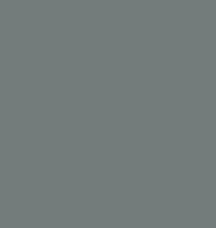 A kezdetek
2017 - Nagy Éva, Ysolutions közreműködése. 
NKA pályázat 204139/00194 – Dr. Baráthné Molnár Mónika - A Berzsenyi Dániel Megyei Hatókörű Városi Könyvtár intézményi imázsának erősítését szolgáló projektek megvalósítására.
Fejlesztés és tesztelés.
Fő dizájnelemek megalkotása.
Menü struktúrájának megbeszélése, kialakítása. 
Teljes könyvtári munkacsoport közreműködése.
Jelenlegi oldaltérkép elkészülte.
Miért láttuk szükségesnek a régi honlap megújítását?
Grafikailag jól megtervezett, a könyvtár arculatához illeszkedő.
Reszponzív, mobileszközökre optimalizált.
Programnaptár funkcióval rendelkező.
Új menüstruktúra, könnyebb használat.
1920 x 1080 pixeles FULL HD felbontáshoz igazítás.
Új modulok használata (például Facebook Messenger beépülő).
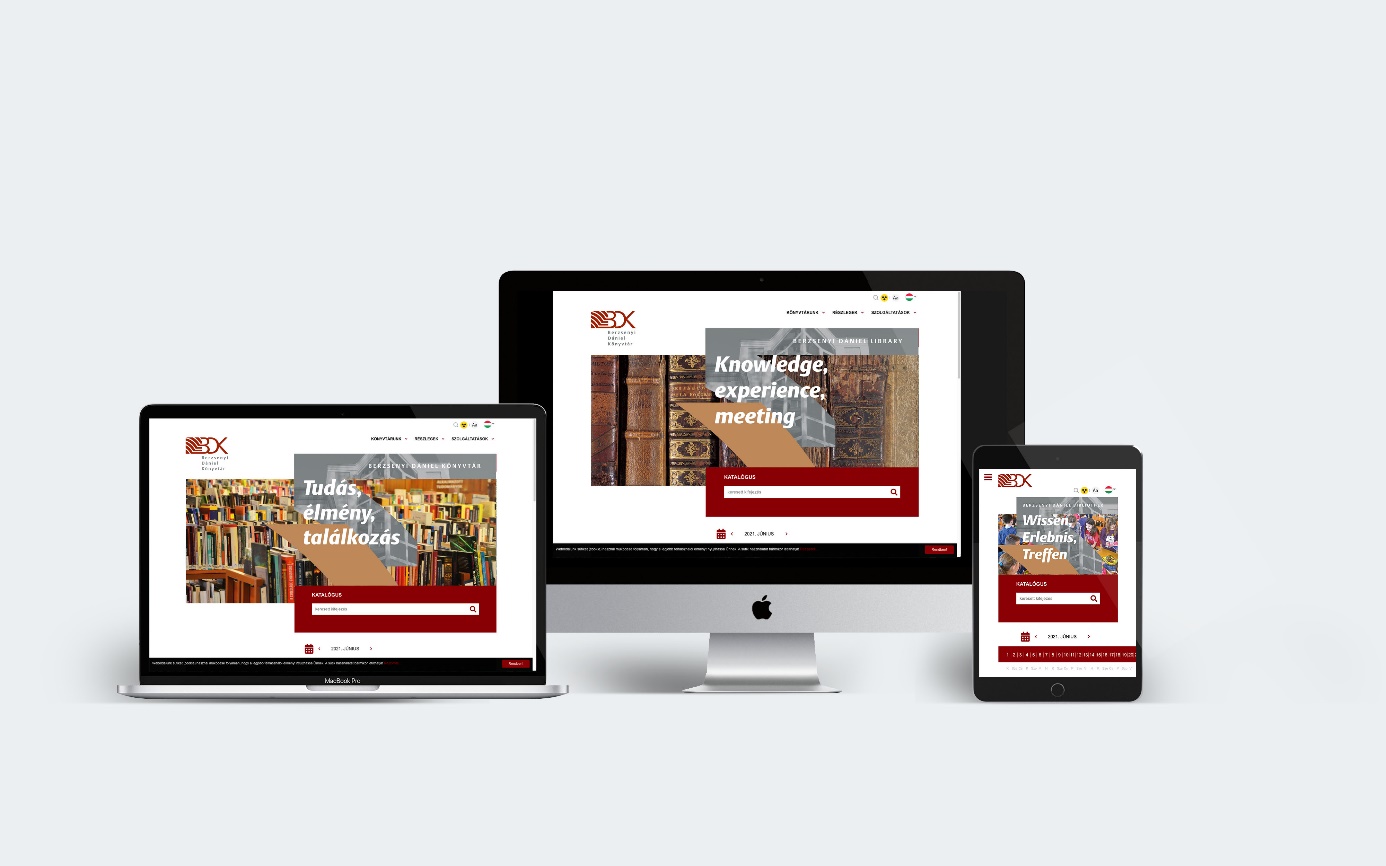 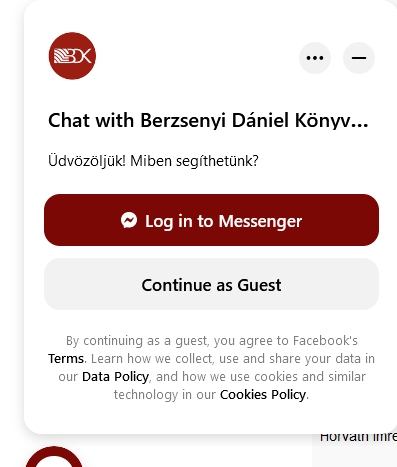 Áttöltés, élesítés, technikai háttér 1.
2021. június – áttöltés, honlap indulás.
Egybeesett: integrált könyvtári rendszer élesítése. 
Olvasók felé új honlap, megújult OPAC.
HTTPS tanúsítvány aloldalakkal együtt.
Let’s Encrypt megoldása.
Áttöltés, élesítés, technikai háttér 2.
A honlapcsalád tagjai:
 https://www.bdmk.hu (a Berzsenyi Dániel Könyvtár központi könyvtárának oldala)
 https://www.gyerekkonyvtar.bdmk.hu (a gyerekkönyvtár honlapja)
 https://www.vkszr.bdmk.hu (a Vas Megyei Könyvtárellátási Szolgáltató Rendszer honlapja)
 https://szikla.bdmk.hu (SZIKLA OPAC elérhetősége)
 http://www.vasidigitkonyvtar.hu (Vasi Digitális Könyvtár oldala).
HTTPS tanúsítvány
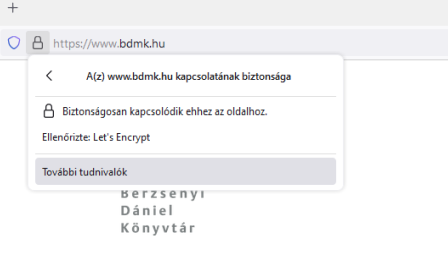 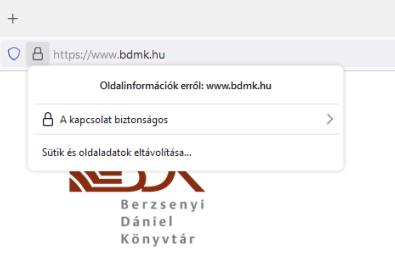 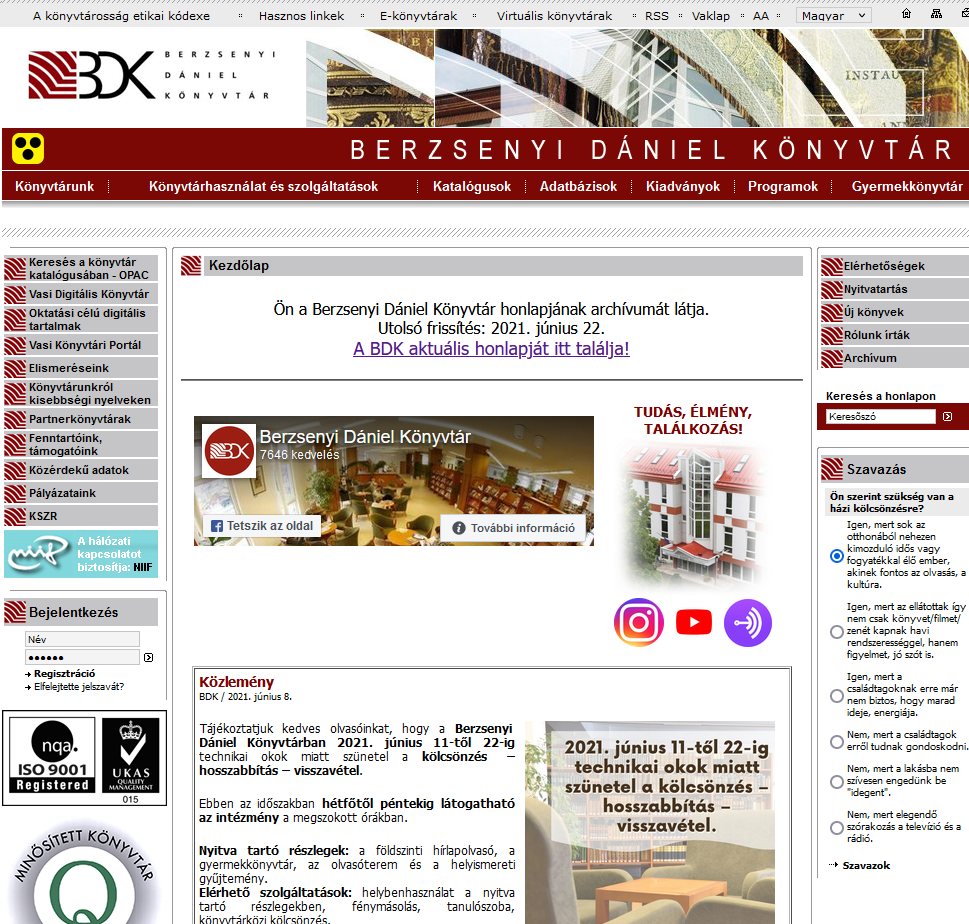 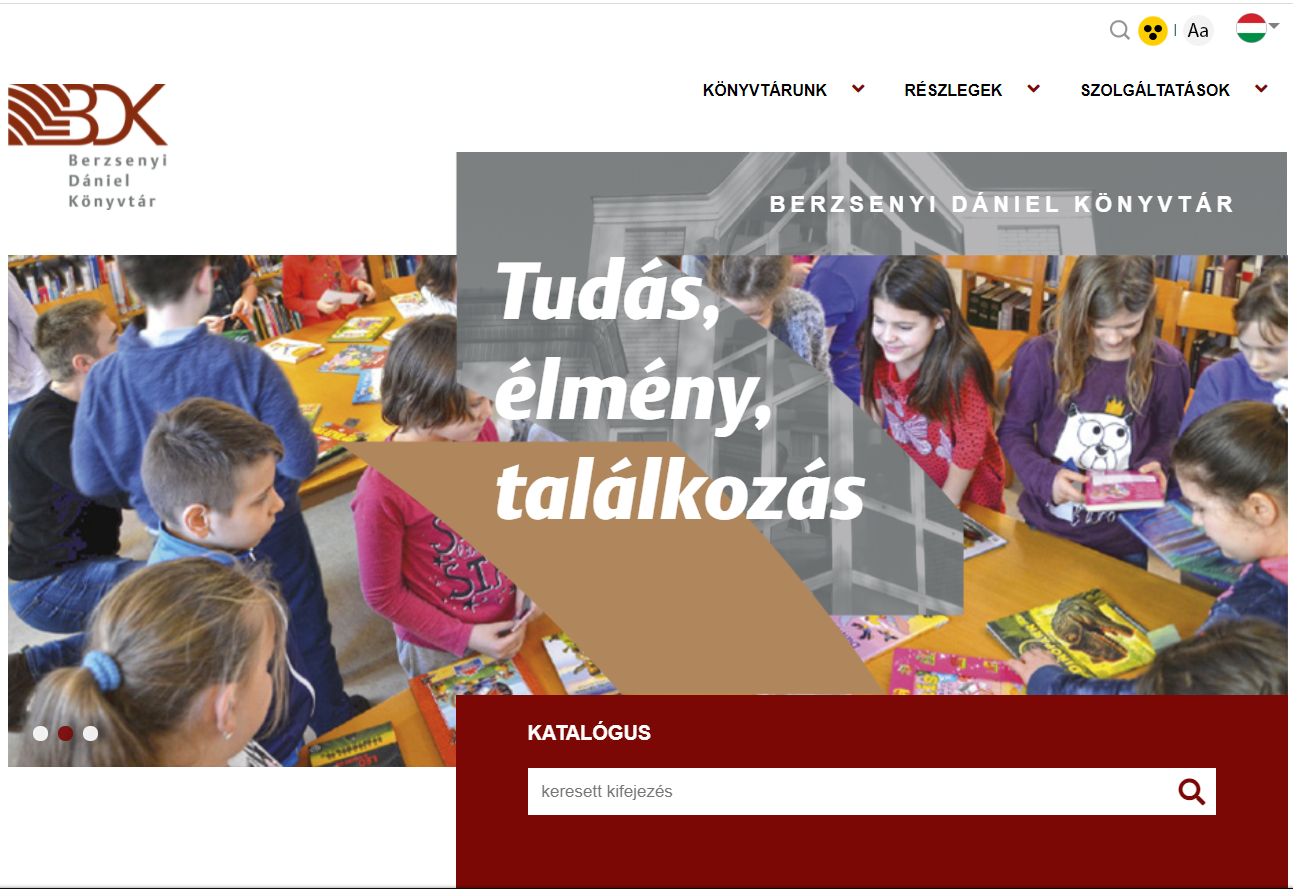 Katalógus kereső 1.
Gyors keresés indítás lehetősége a főoldalon.
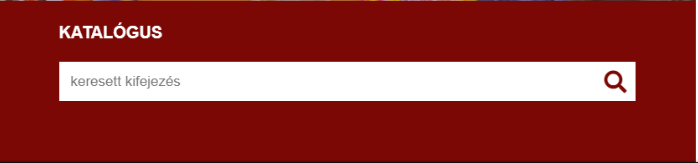 Katalógus kereső 2.
A keresőkifejezés begépelése után az olvasó rögtön a találati listához jut.
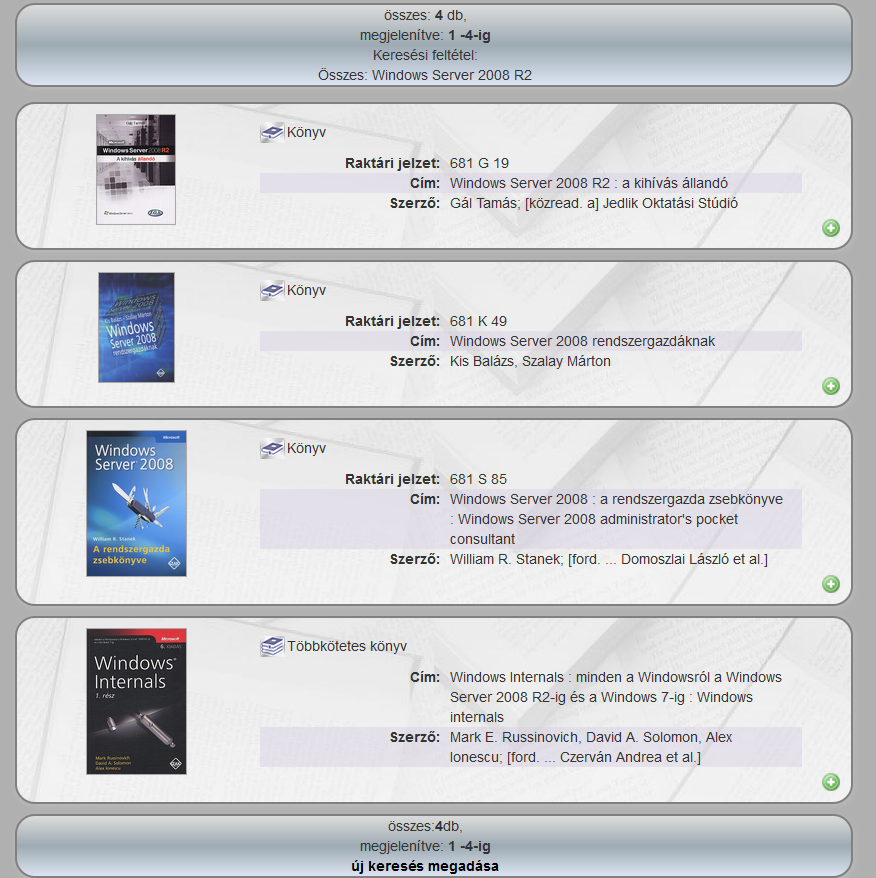 Milyen is egy mai élő weblap?
Komplex multimédiás tartalom.
Törekedni kell komplexitásának megőrzésére.
Az Országos Széchényi Könyvtár is a teljességre törekszik.
Sosem egyenlő a Save as… vagy mentés másként parancsokkal.
Webarchiválási problémák 
Nem lehet bitről bitre megegyező mentéseket készíteni jelenleg:
se automatikus, 
se egyedi, 
se kézi szoftverek segítségével.
Heritrix
Az aratások során sokszor használt Heritrix szoftver, még a „web1” idején született:
 statikus HTML fájlokban lévő linkek követése. 
Ma a honlapok jellemzően a felhasználó aktivitása szerint töltik be a tartalmakat.
A monitoron egységes képpé összeálló szoftverek által generált tartalmi egységek.  
Webkettes tartalmak problematikája.
Webarchívumok ajánlásainak fontossága
A legújabb technológiák használatára törekvés.
Paraméterezhető, a minél több releváns tartalom begyűjtésére:
ugyanúgy befolyásolja az adott webhely technológiája is, amire csak közvetett ráhatásunk van. 
Webarchívumok ajánlásai:
hogyan lehet egy webhely archívum- és robotbarát (nem ugyanarról van szó).
https://webarchivum.oszk.hu/tartalomgazdaknak/ajanlasok-robot-es-archivumbarat-webhelyekhez/
A komplexitás kétoldalú
A webhely komplexitása mellett, azok a szempontok is komplexek, amelyeknek meg kell feleljen.
Archiválás oldalról lehet és kell is jelezni a szempontokat a webhelyek gazdái és a fejlesztők felé. 
Lehet kérni bizonyos változtatásokat (pl. robots.txt-ben, használt technológiában),
       ennek megfogadása, teljesítése sok mindenen múlhat.
A leggyakoribb hibajelenségek 1.
Semmit sem sikerült letölteni.
Bizonyos fontos fájlok hiányoznak a mentésből.

	Ha semmit sem sikerült letölteni: 
elérhetetlen volt az adott webhely (pl. szerverhiba, végleges megszűnés), 
kitiltott robotok,
bizonyos típusú böngészők kiszolgálása,
a robots.txt hiánya – Heritrix tiltásként érzékeli.
A leggyakoribb hibajelenségek 2.
Különböző okok különböző reagálás az archiváló munkatárstól. 
Bizonyos idő elteltével ellenőrizheti a webhely elérhetőségét. 
Tiltás esetén robot beengedésének kérése.
A robots.txt megváltoztatásának kérése.
Megváltoztathatja a crawler “álcaruháját”, - más típusú böngészőnek adja ki magát.
Más archiváló eszköz használata.
Webarchiválási tanfolyamok
A könyvtár munkatársai közül ketten végeztük el az Internet archiválása mint közgyűjteményi feladat tanfolyamot.
Tervben van további kollégák megismertetése ezzel a feladattal.
A közös munka kezdése
Országos Széchényi Könyvtár – Berzsenyi Dániel Könyvtár együttműködésének kezdetei a webarchiválási munkák kapcsán (előzmény: 2020. Közgyűjteményi Digitalizálási Stratégia pályázat, része volt a webarchiválási munka elkezdése). 
Vas megyei honlapok aratásához kapcsolódó munkafolyamatok segítése.
Saját honlap robotbaráttá tétele.
Az első aratások eredményei 1.
Korábban az új honlapunkról a WEBTER-ben volt mentés kisebb mélységben.
Országos Széchényi Könyvtár: nagy mélységű mentés indítása pontosabb válasz reménye. 
2021. augusztus 11. bdmk.hu honlap teljes mentése.
Az első aratások eredményei 2.
Jól archiválható volt az oldal, de hibákkal.
Angol és a német változatok lementése sikertelen. 
A nyelvváltás lenyíló menüt az arató szoftver nem tudta követni.
 Egyedi mentésnél megadható mindhárom nyelvváltozat linkje seed URL-nek. 
Megoldás: kisebb módosítás - a kezdőfelületen láthatatlan linkek elhelyezése a nyelvi változatok felé.
Az első aratások eredményei 3.
Nagyobb probléma: 
a honlap aratás során átváltott az akadálymentes, vakbarát felületre. 

Egyedi mentésnél a szoftverben ki lehet zárni az oda mutató linket vagy a cookie-kat, de tömegesnél nem. Nem érdemes, mert ez is egy változat, archiválni kellene.
Az első aratások eredményei 4.
A régi honlapon volt visszalépési lehetőség normál nézetre. 
Az új változatnál csak a kezdőoldalra lehetett visszalépni, de onnan ugyanúgy nem lehetett továbbhaladni az aratásban. 
OSZK javaslat: normál nézetre váltás beállítása. Segítség az aratásban is és az olvasóknak is (megvalósult). 
A gond okozója: sütik kezelése.
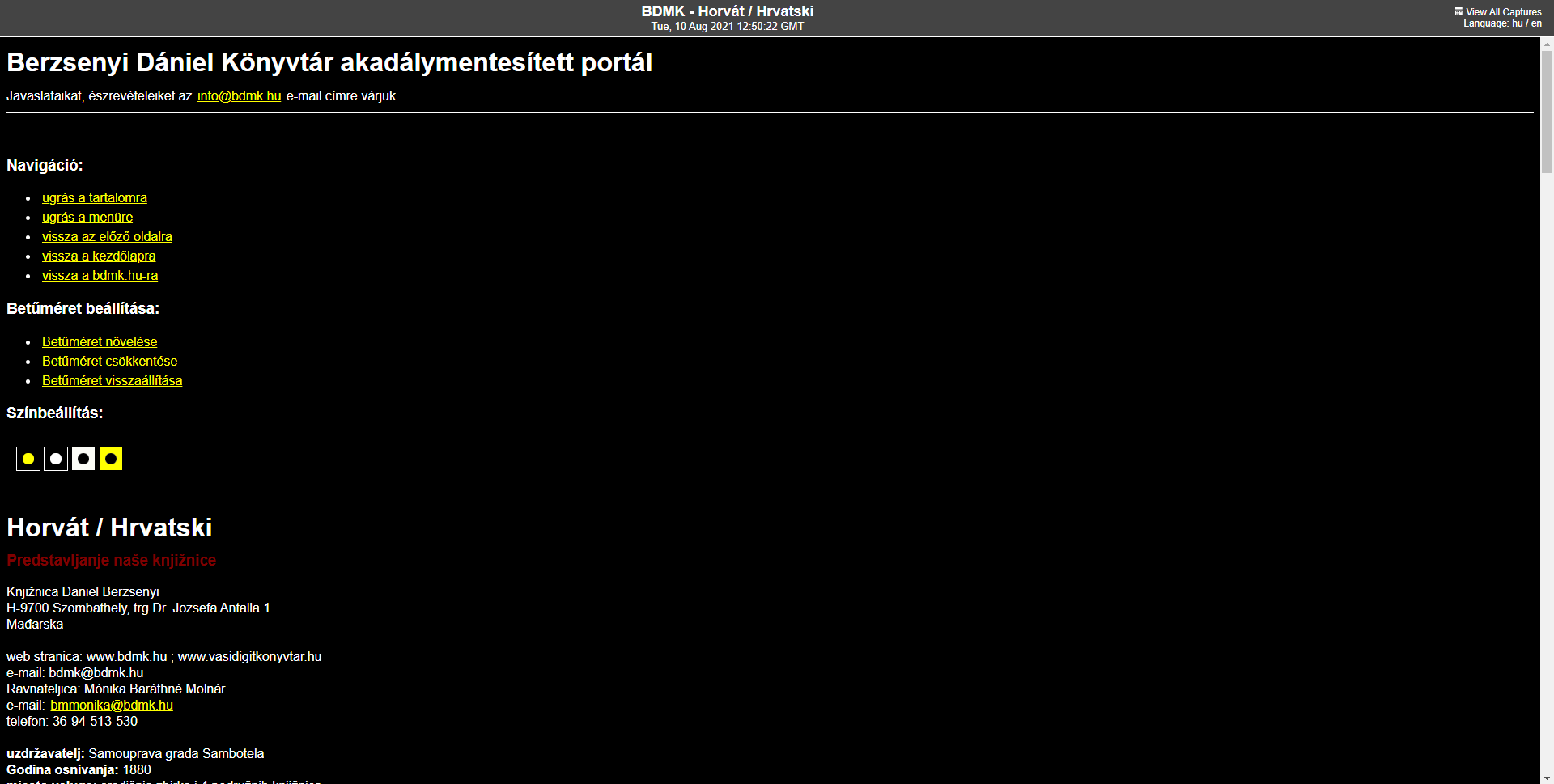 Újabb tapasztalatok után 1.
OSZK: A nyilvános archívumot kiszolgáló szerveren új mentés indítása. 
WCT paraméterezés: a robot hagyja figyelmen kívül a cookie-kat. 
Eredmény: mindig a normál nézetben jelent meg a mentett tartalom.
Nem volt tökéletes megoldás:
oldalanként lehetett csak az akadálymentes változatot megnézni, nem folyamatos böngészéssel.
Nyilvánvalóvá vált, hogy a cookie-k eltárolása okozta a problémát.
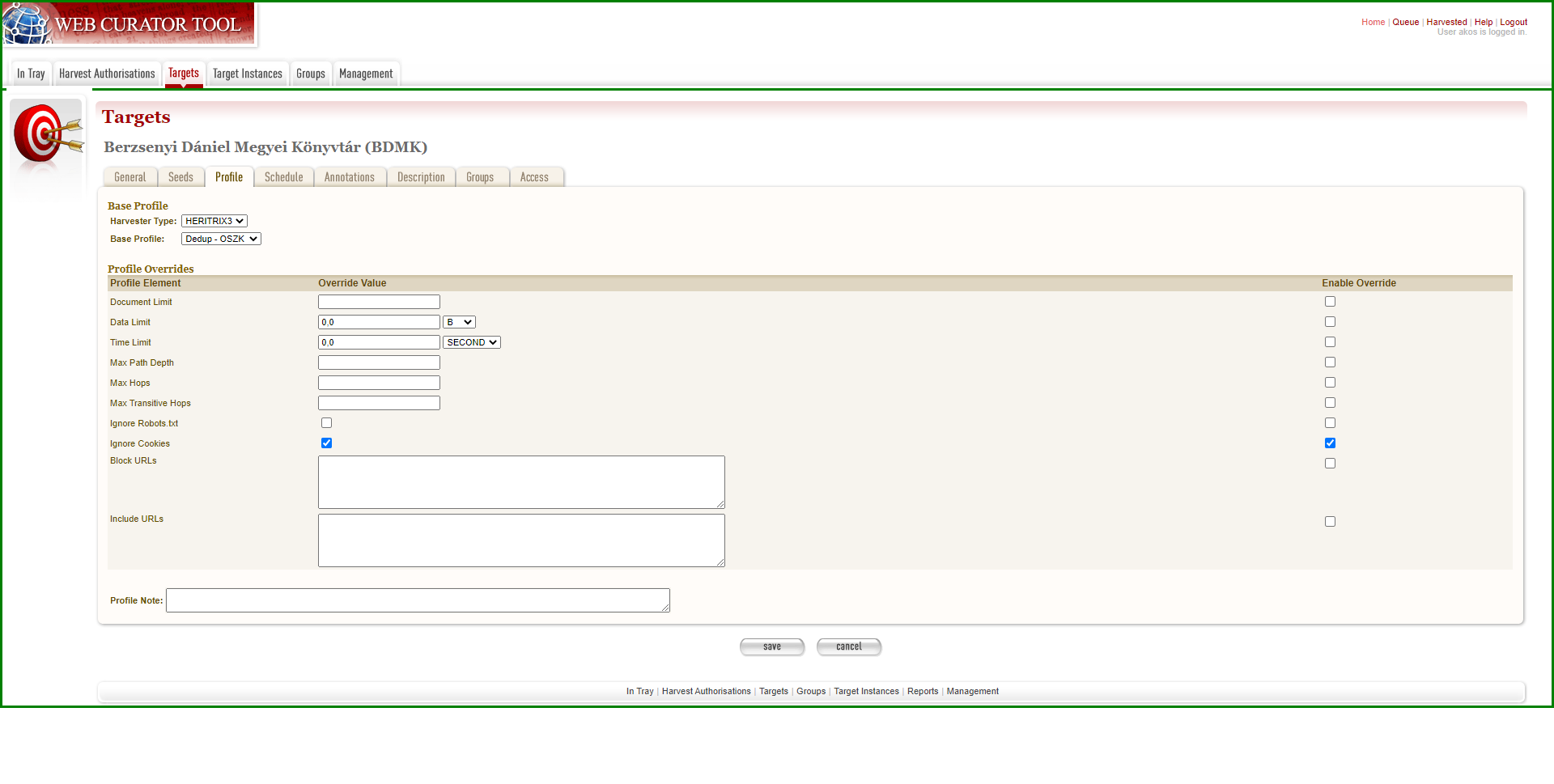 Tovább az úton 1.
BDK → Fejlesztők
Augusztus 17. Módosítások a honlapon: 
Az akadálymentesített nézetben: az akadálymentesített gomb mindig az adott oldal "vakbarát" megfelelőjére visz, nem a vakbarát nyitólapra. 
A "vissza a bdmk.hu-ra": az adott oldal normál nézetére visz (nem a nyitólapra). Itt már működött az oldalak vakbarát és normál nézete közti váltás,elkészült egy frissített sitemap.xml is.
Tovább az úton 2.
BDK → OSZK 
		Új virtuális aratószerver telepítése és konfigurálása. 			
		Augusztus 30.: bdmk.hu új mentése.
		Jobb eredmény kisebb problémákkal.
Tovább az úton 3.
OSZK - tesztelés
Több program - mentések visszanézése. A kezdőoldalról indulva az első szintig a normál nézetben jelent meg a tartalom, de ha onnan tovább léptek, akkor már ismét az akadálymentes felület jelent meg.
Tovább az úton 4.
A normál nézetre visszalépés már működött, akár a kezdőlapra, akár a bdmk.hu-ra kattintottak. 
OSZK javaslat: ne a bdmk.hu szerepeljen, hanem a normál nézet kifejezés, mert félreérthető, hogy választani lehet a kezdőoldal és a bdmk.hu között, ami szintén a kezdő oldalt jelenti, de valójában a nézett oldal normál nézetére visz.
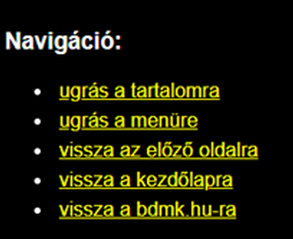 Újabb tapasztalatok után 2.
OSZK – még mindig tesztelés
A kezdőoldalról jól el lehetett már indulni, a struktúrában lejjebb elhelyezkedő tartalmaknál ugyanúgy átkerült a robot az aratás során az akadálymentes felületre. Pozitívum: működő normál nézetre visszalépés.
 Megállapítható: mindkét verzió le lett mentve.
Újabb tapasztalatok után 3.
OSZK → BDK
OSZK javaslat: 
A robots.txt fájlba is lehetne olyan információt elhelyezni, ami segíti a robot működését.
Cookie használata helyett az URL címbe kellene beletenni ezt az információt (megvalósult).
A sikeres aratás 1.
BDK → Fejlesztők
Az indulás sikeres volt – feladat: alsóbb szintekre kiterjesztés.
Megvalósulás: 2021. szeptemberének eleje.
Akadálymentesített nézet: gombátnevezés: „vissza a normál nézetre”. 
Minden URL-hez hozzákerül: „Vakbarat=1”.
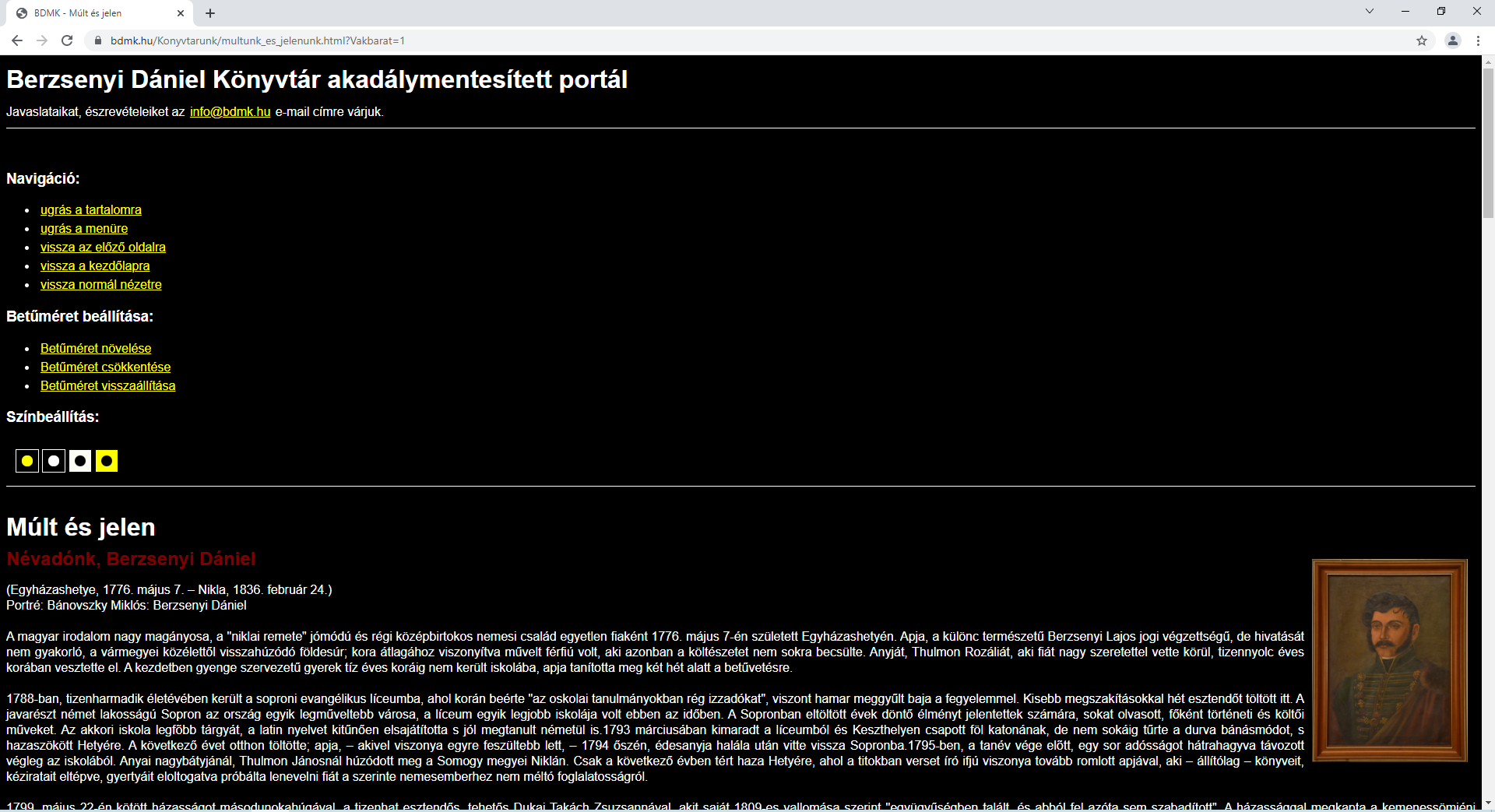 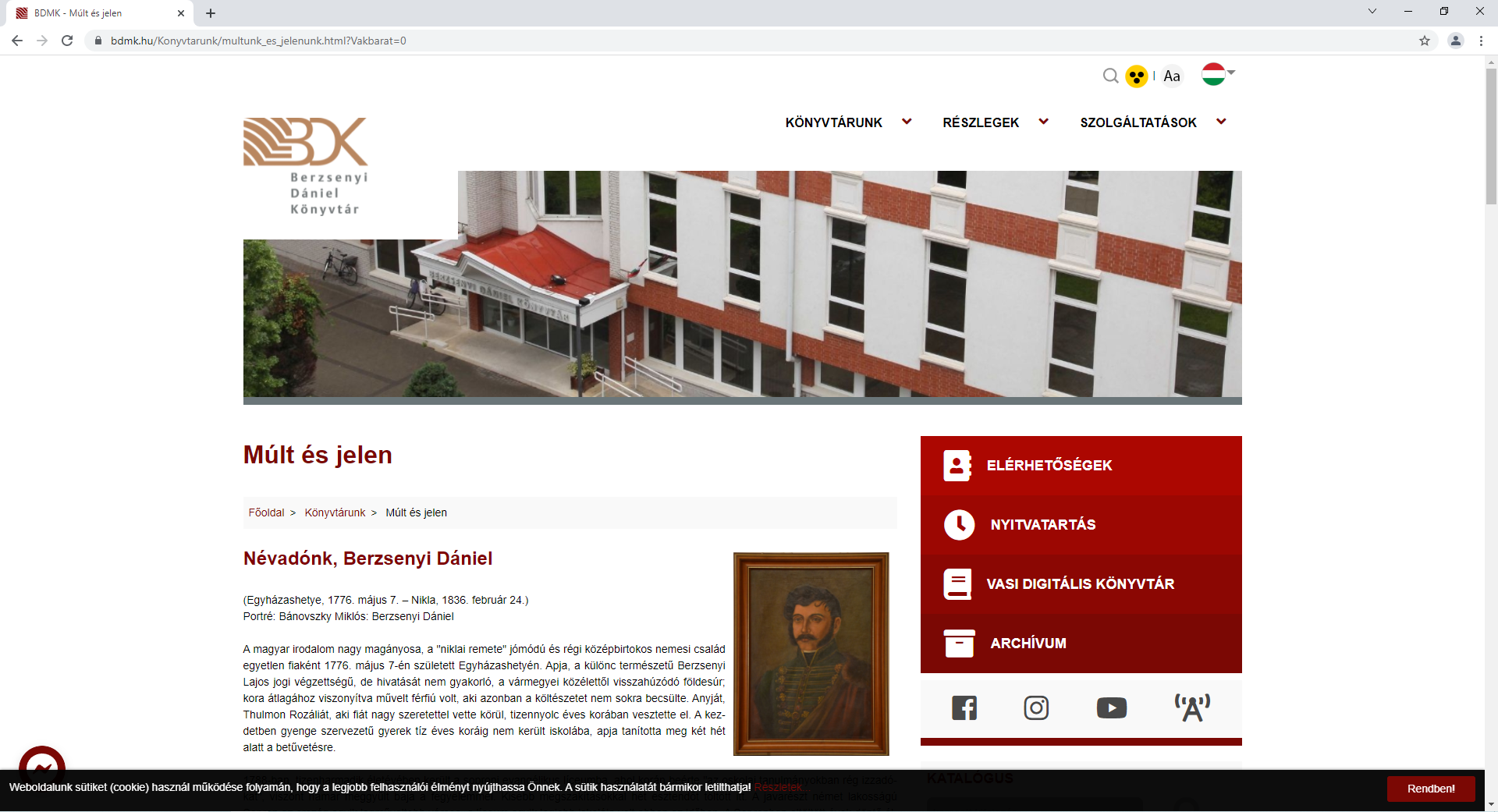 A sikeres aratás 2.
BDK → OSZK 
Még aznap új mentés a bdmk.hu oldalról. 

Ellenőrzés eredménye: minden rendben! 
Nem volt hiány.
A mentés sehol nem váltott át akadálymentes nézetre. 
A visszaváltás is tökéletesen működött.
Mi vezetett a sikerhez?
Gyors és folyamatos kommunikáció.
Letisztult, konkrét kérések érkezése.
Bármely kérdés esetén részletes információátadás.
Jó munkaközösség.
Segítőkész és gyorsan rendelkezésre álló fejlesztőcsapat, honlap utógondozásának vállalása, karbantartások, fejlesztések további támogatása.
Köszönetnyilvánítás
A Berzsenyi Dániel Könyvtár vezetőségének a feladat fontosságának elismeréséért, valamint a folyamatos támogatásért.
Az Országos Széchényi Könyvtárnak a projektjükben történő részvételi lehetőségért, a szakmai javaslatokért.
Nem utolsósorban a BDMK honlapfejlesztőinek a gyors megoldásokért.
Nagyon szépen köszönöm a figyelmet!

Perger Ádám
rendszergazda
Berzsenyi Dániel Könyvtár, Szombathely
padam@bdmk.hu 
https://www.bdmk.hu